41. Smotra studenata poljoprivrede i veterinarske medicine sa međunarodnim učešćem
PROGRAMSKI ODBOR:
Prof. dr Dejana Džigurski, Univerzitet u Novom Sadu, Poljoprivredni fakultet 
Doc. dr  Dejan Prvulović, Univerzitet u Novom Sadu, Poljoprivredni fakultet 
Doc. dr Mirjana Ljubojević, Univerzitet u Novom Sadu, Poljoprivredni fakultet 
Doc. dr Emina Mladenović, Univerzitet u Novom Sadu, Poljoprivredni fakultet 
Doc. dr Vojislava Bursić, Univerzitet u Novom Sadu, Poljoprivredni fakultet 
Doc. dr Mirko Ivković, Univerzitet u Novom Sadu, Poljoprivredni fakultet 
Doc. dr Ondrej Ponjičan, Univerzitet u Novom Sadu, Poljoprivredni fakultet 
Doc. dr Jasna Grabić, Univerzitet u Novom Sadu, Poljoprivredni fakultet 
Doc. dr Nataša Vukelić, Univerzitet u Novom Sadu, Poljoprivredni fakultet 
Prof. dr  Ljubica Spasojević Kosić, Univerzitet u Novom Sadu, Poljoprivredni fakultet 

ORGANIZACIONI ODBOR:
Prof. dr Branko Ćupina, Prodekan za nauku i međunarodnu saradnju, Univerzitet u Novom Sadu, Poljoprivredni fakultet
Doc. dr Mila Grahovac, Univerzitet u Novom Sadu, Poljoprivredni fakultet 
Doc. dr Dragana Budakov, Univerzitet u Novom Sadu, Poljoprivredni fakultet 
Dipl. ing – master Mladen Petreš, Univerzitet u Novom Sadu, Poljoprivredni fakultet
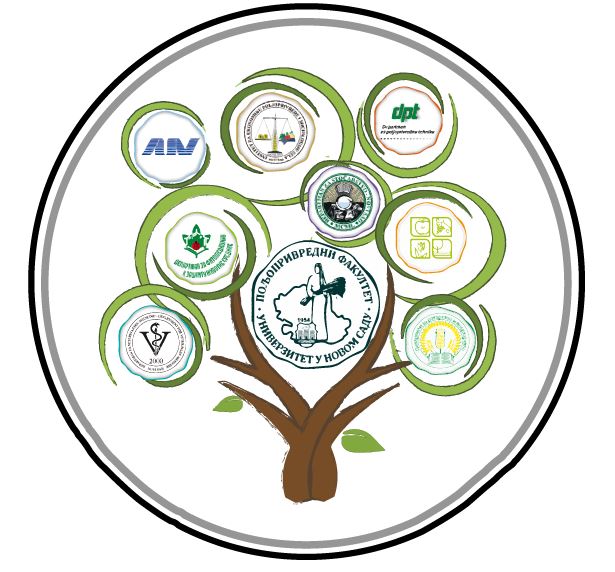 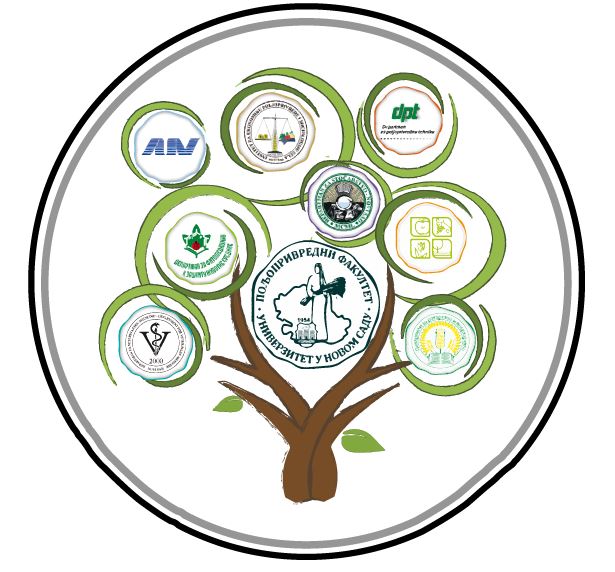 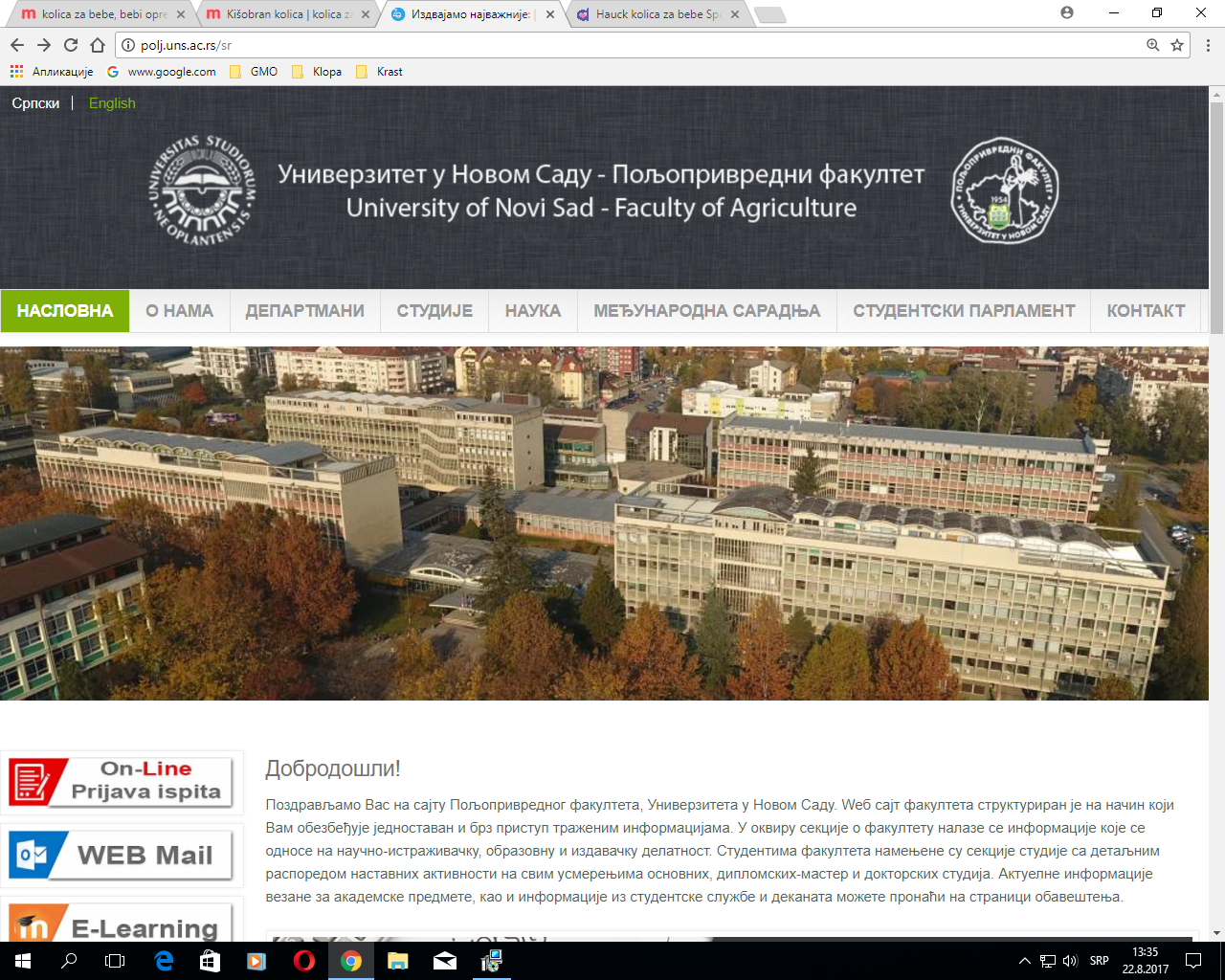 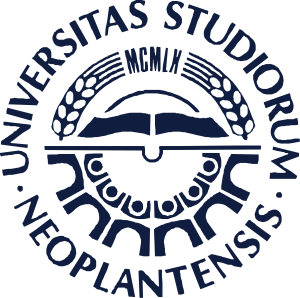 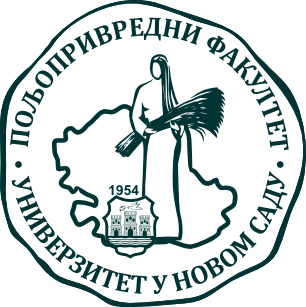 Univerzitet u Novom Sadu, Poljoprivredni fakultet 
17. novembar 2017.
Univerzitet u Novom Sadu
 Poljoprivredni fakultet
Trg Dositeja Obradovića 8,
21 000 Novi Sad, Srbija
+ 381 21 4853 500
www.polj.uns.ac.rs
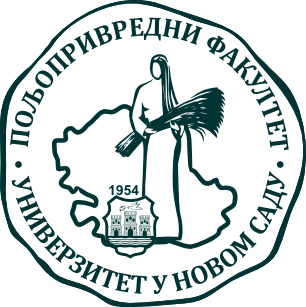 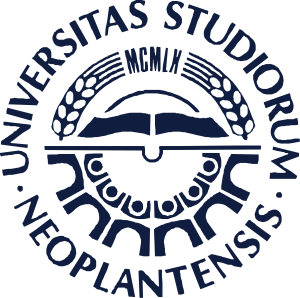 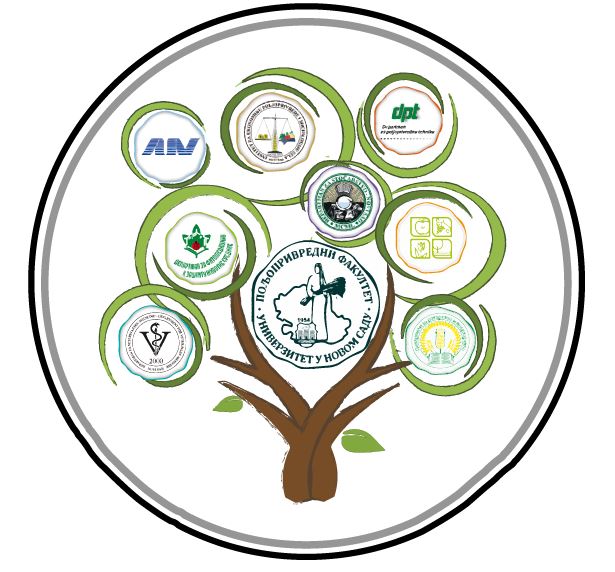 Važni datumi:

Naslov rada i potvrda učešća – 30.10.2017.
Ceo rad – 11.11.2017.
Naslov rada, potvrdu učešća i cele radove poslati na mila@polj.uns.ac.rs
Radovi treba da budu napisani na engleskom jeziku.
Dodatne informacije biće dostupne na sajtu Poljoprivrednog fakulteta: http://polj.uns.ac.rs
Poštovani,
Zadovoljstvo nam je da Vas pozovemo da učestvujete na 
41. Smotri naučnih radova studenata poljoprivrede i veterinarske medicine sa međunarodnim učešćem 
17. novembra 2017. godine
koja se tradicionalno organizuje na Poljoprivrednom fakultetu u Novom Sadu u sklopu proslave Dana Poljoprivrednog fakulteta, Univerziteta u Novom Sadu.

Radovi studenata osnovnih, master i doktorskih studija se mogu prijaviti iz sledećih oblasti: 
Biljna proizvodnja, 
Pejzažna arhitektura, 
Stočarstvo, 
Poljoprivredna tehnika, 
Uređenje i korišćenje voda u poljoprivredi, 
Agroekonomija,  
Veterinarska medicina.
Radovi u celini se objavljuju u posebnom Zborniku radova na CD-u. Najbolji radovi, koje izabere Komisija imenovana od strane Nastavno-naučnog veća fakulteta, se nagrađuju.
Za sve studente koji prijave učešće, biće pokriveni troškovi smeštaja i boravka od 16.11-18.11.2017. godine.
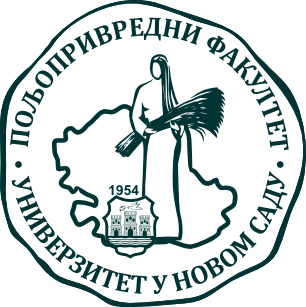 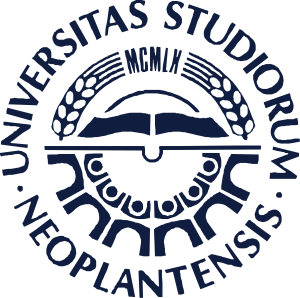 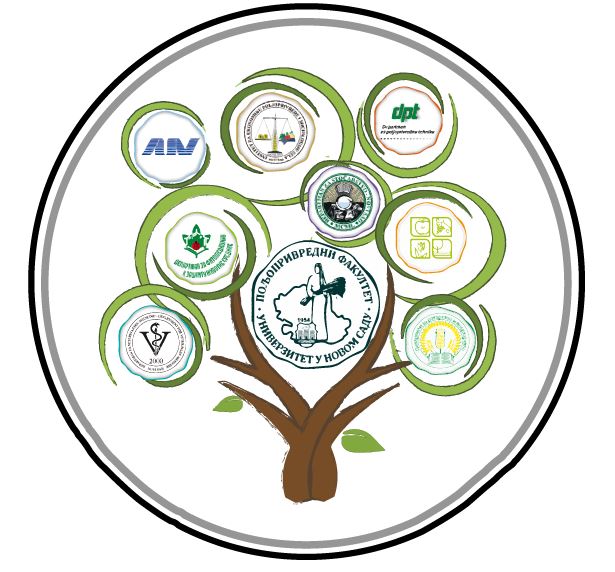 Univerzitet u Novom Sadu
 Poljoprivredni fakultet
Trg Dositeja Obradovića 8,
21 000 Novi Sad, Srbija
+ 381 21 4853 500
www.polj.uns.ac.rs
41st Conference for Students of Agriculture and Veterinary Medicine  with International Participation
PROGRAM COMMITTEE:
Prof. Dr Dejana Džigurski, University of Novi Sad, Faculty of Agriculture 
Dr  Dejan Prvulović, University of Novi Sad, Faculty of Agriculture
Dr Mirjana Ljubojević, University of Novi Sad, Faculty of Agriculture
Dr Emina Mladenović, University of Novi Sad, Faculty of Agriculture
Dr Vojislava Bursić, University of Novi Sad, Faculty of Agriculture
Dr Mirko Ivković, University of Novi Sad, Faculty of Agriculture
Dr Ondrej Ponjičan, University of Novi Sad, Faculty of Agriculture
Dr Jasna Grabić, University of Novi Sad, Faculty of Agriculture
Dr Nataša Vukelić, University of Novi Sad, Faculty of Agriculture
Prof. Dr  Ljubica Spasojević Kosić, University of Novi Sad, Faculty of Agriculture

ORGANISING COMMITTEE:
Prof. Dr Branko Ćupina, Vice-dean of University of Novi Sad, Faculty of Agriculture
Dr Mila Grahovac, University of Novi Sad, Faculty of Agriculture
Dr Dragana Budakov, University of Novi Sad, Faculty of Agriculture
Dipl. ing – master Mladen Petreš, University of Novi Sad, Faculty of Agriculture
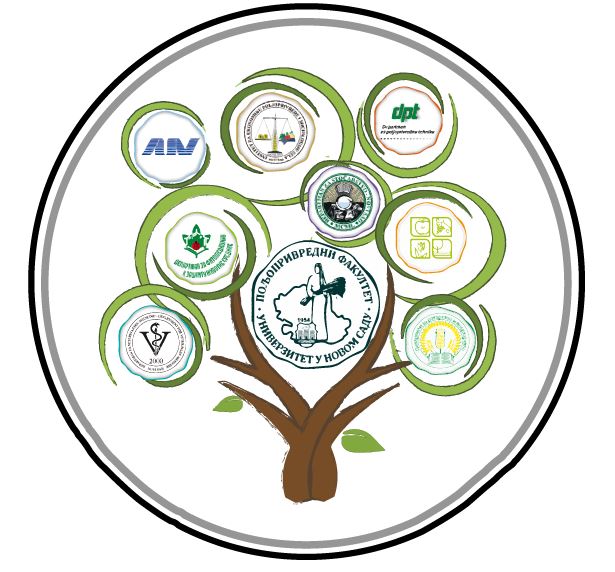 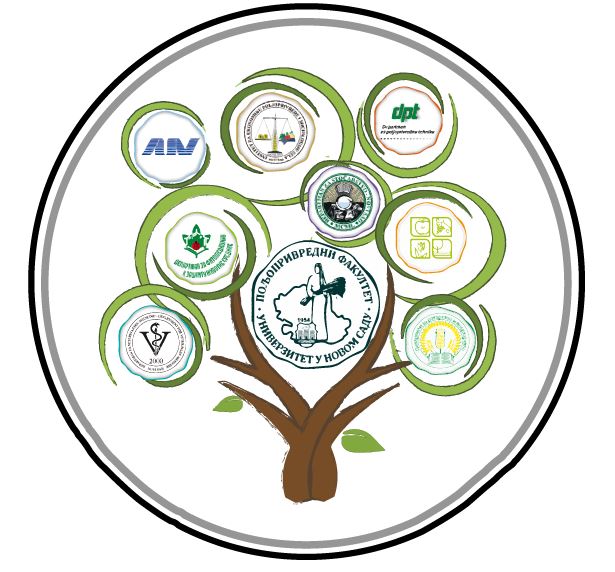 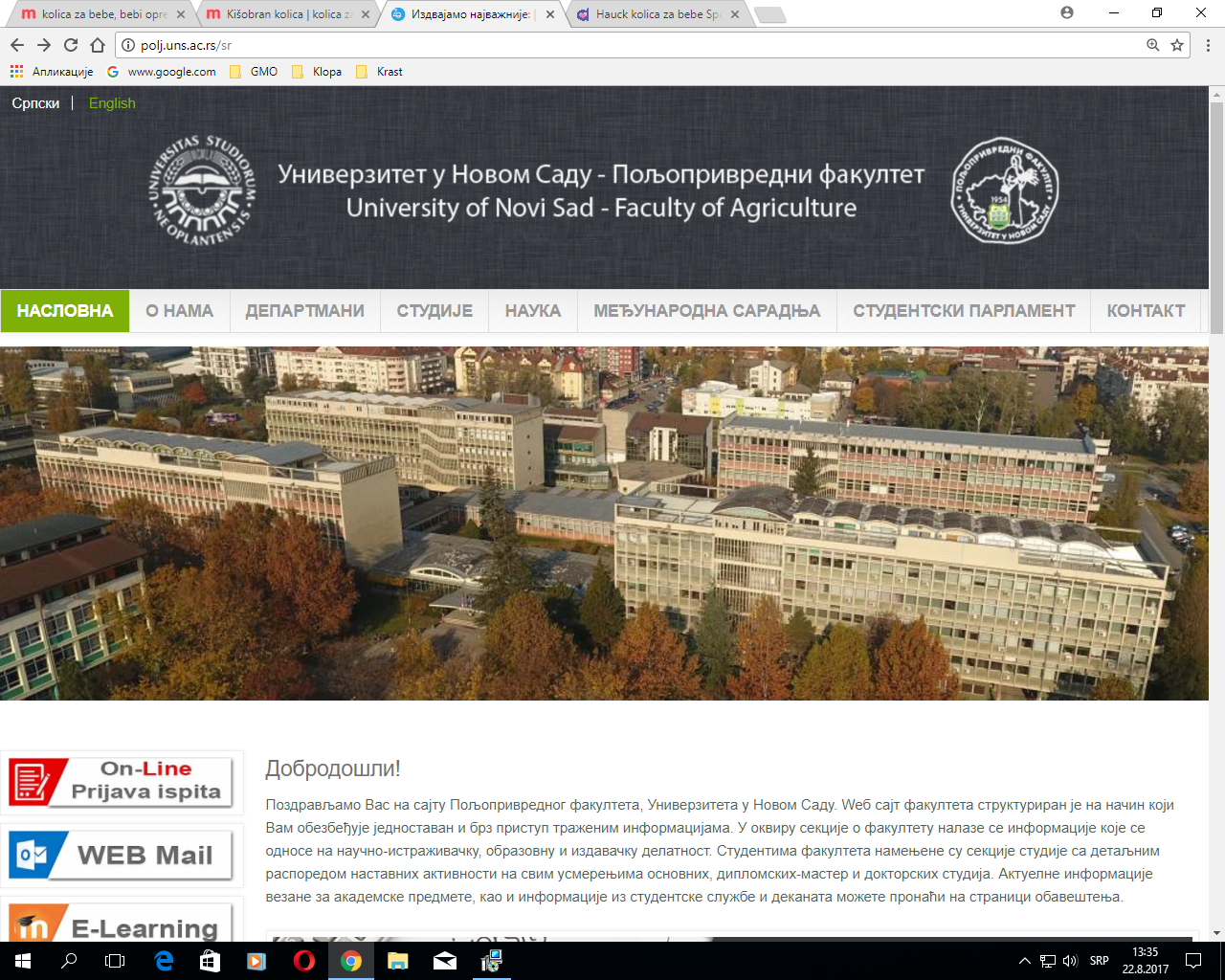 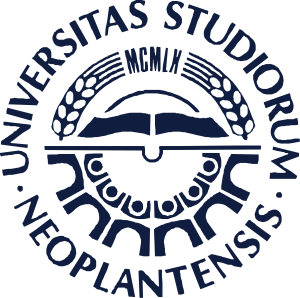 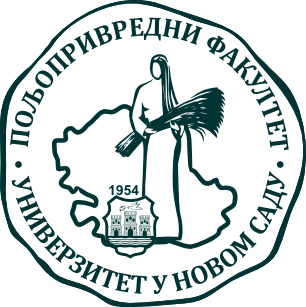 University of Novi Sad,
Faculty of Agriculture
17 November 2017
University of Novi Sad
 Faculty of Agriculture
Trg Dositeja Obradovića 8,
21 000 Novi Sad, Serbia
+ 381 21 4853 500
www.polj.uns.ac.rs
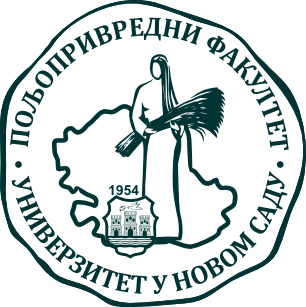 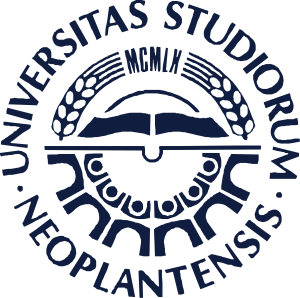 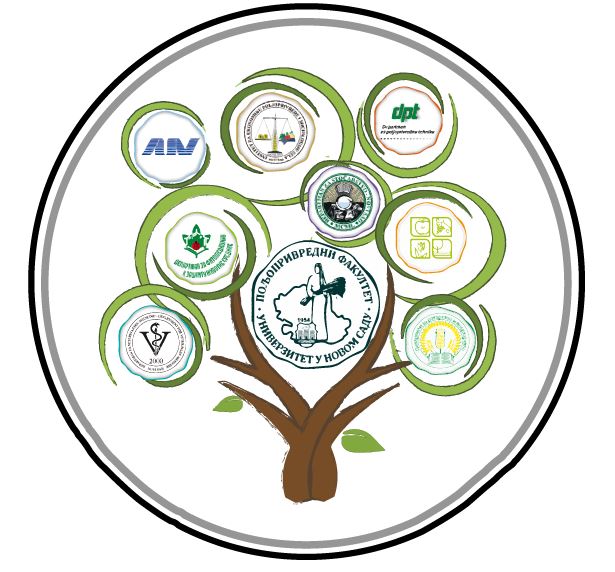 Important dates:

Title and confirmation of participation – 30th October 2017
Full paper submission – 11th November 2017
Title, confirmation of participation and the full papers are to be sent to mila@polj.uns.ac.rs. 
Papers should be written in English.
Additional information will be available on web page of the Faculty of Agriculture: http://polj.uns.ac.rs
Dear colleagues,
We are pleased to invite you to paticipate in 
41st Conference for Students of Agriculture and Veterinary Medicine with International Participation
on 17th November 2017
The conference is traditionally organised at the Faculty of Agricuture in Novi Sad within the celebration of the Day of the Faculty.

Students of Bachelor, Master and Doctoral studies are encouraged to send papers from the following areas: 
Plant production 
Landscape architecture 
Animal husbandry 
Agricultural engineering
Water management 
Agricultural economy 
Veterinary medicine
All presented papers which fulfill requirements will be published in the special Proceedings on CD. The best papers selected by the Conference committee will be awarded.
For all participating students, accomodation and board costs from 16 to 18th November 2017 will be covered.
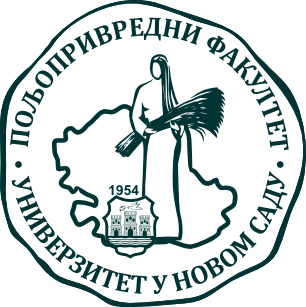 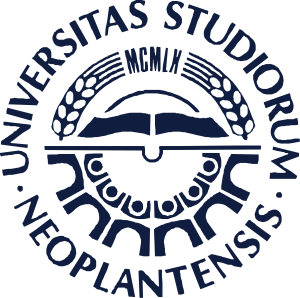 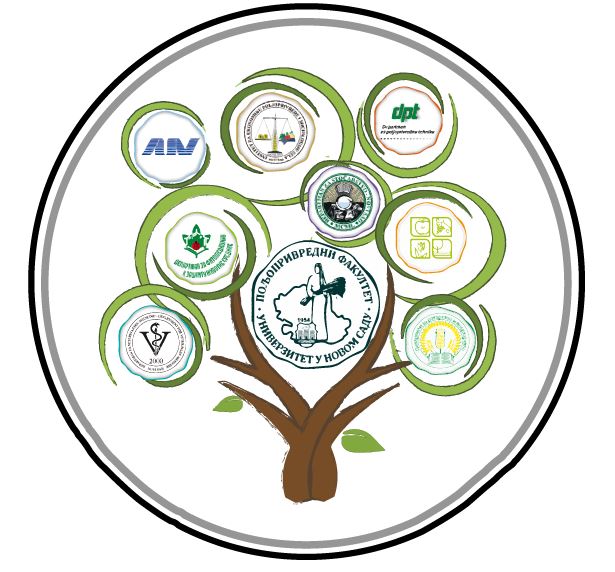 University of Novi Sad
 Faculty of Agriculture
Trg Dositeja Obradovića 8,
21 000 Novi Sad, Serbia
+ 381 21 4853 500
www.polj.uns.ac.rs